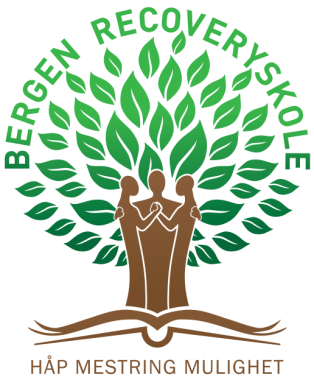 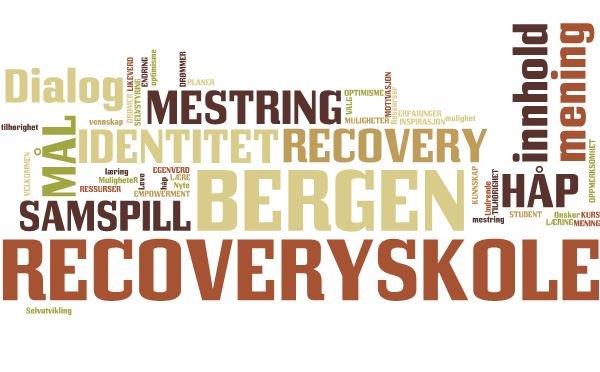 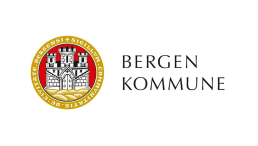 [Speaker Notes: Audun – takke for invitasjonen]
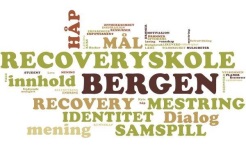 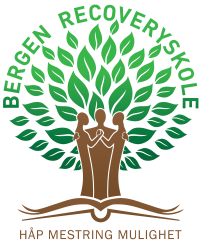 Who are we?
Susanne Albertine Davidsen
 Expert by experience and professional
 Bergen Recovery College 
Anne Turid Nygaard
 Adviser For the Recovery College and
Agency of Mental Health and substance abuse
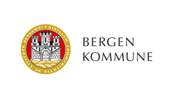 2
[Speaker Notes: Både Anne Turid og Susanne– hver presenterer seg]
What we will talk about
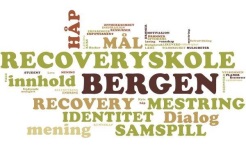 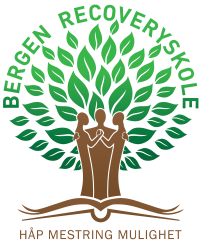 The inspiration and the beginning
Purpose and core principles
Course Examples
Quality criteria from Nottingham Recovery College
Bergen RecoveryCollege – The peer teachers
Student evaluations
Preparing before courses
Building an environment
Teachers reports
Preparing teachers
What is important to our peer teachers?
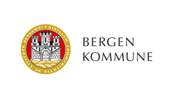 3
[Speaker Notes: Anne Turid]
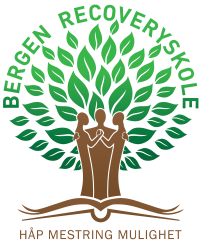 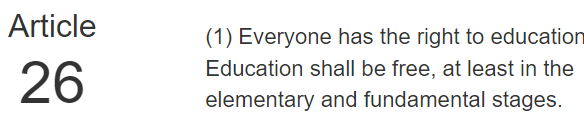 The inspiration
September 2017 : Conference -Refocus on recovery – Nottingham

Visits to and from Nottingham recovery college

Workshop in Copenhagen with 5 recovery colleges in Denmark
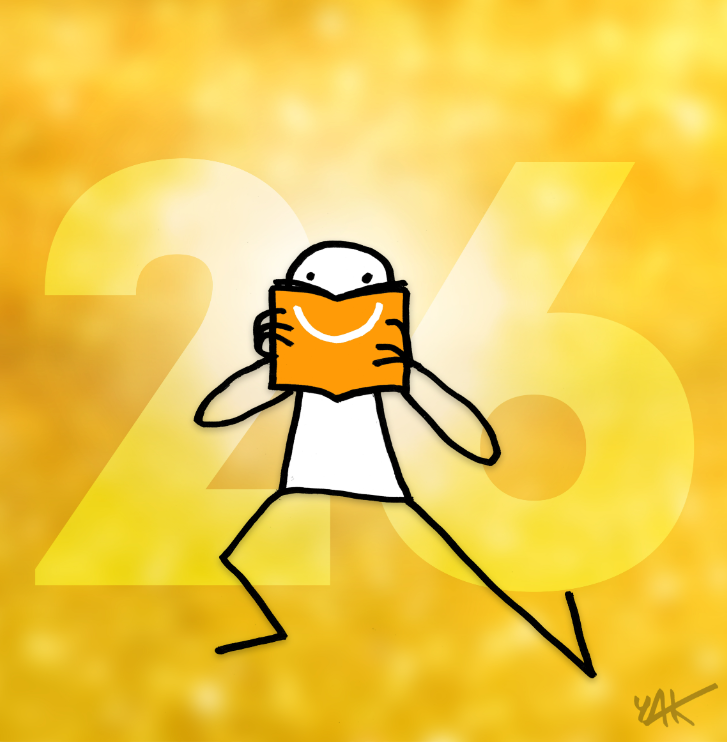 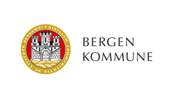 4
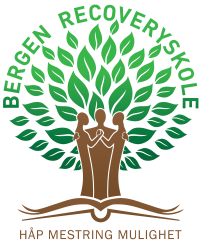 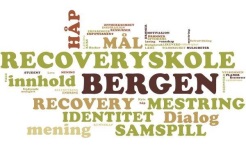 From plan to action
Open invitation to service users and professionals in March 2018
Goal: Getting topics for making the first courses at the College.
2. Co –production
3. Framework:
There were established a steering group 
 a ratification board for approving the courses 
and a recourse group for volunteers.
4. Key persons from Nottingham Recovery College to Bergen to help us setting the framework (5 days) and quality criteria
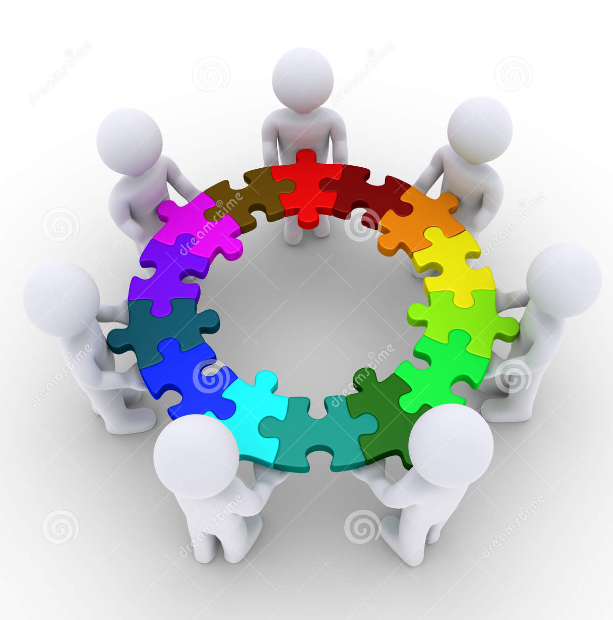 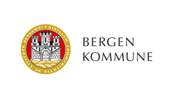 5
[Speaker Notes: 1. After a democratic process with votes, we ended up with 3 topics
2. People could sign up for the groups with the topic they wanted to join 
Each group had a process manager]
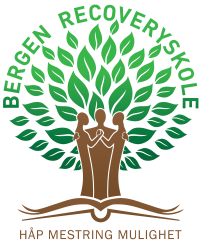 Purpose
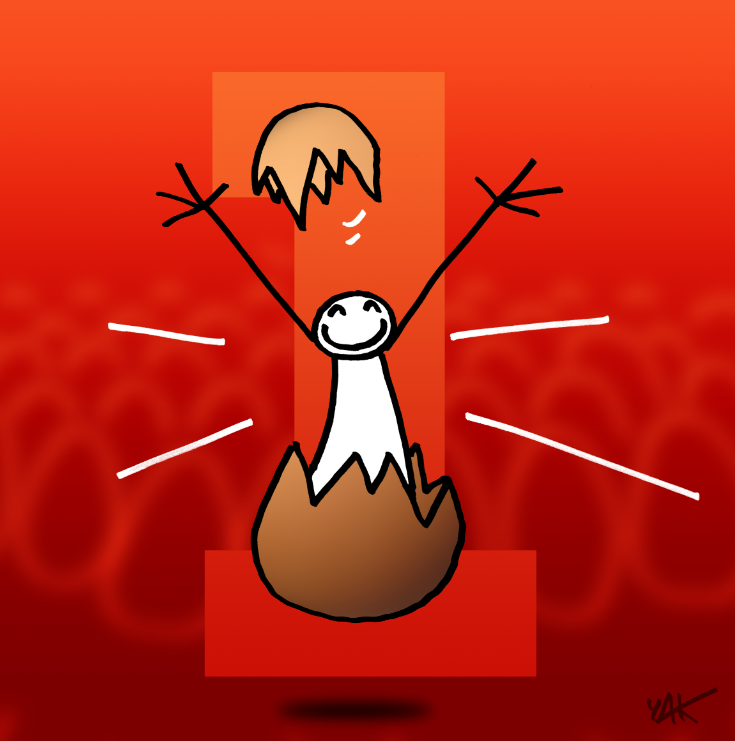 The main purpose of the school is to convey knowledge and inspiration that can contribute to the students choosing to work with their own recovery
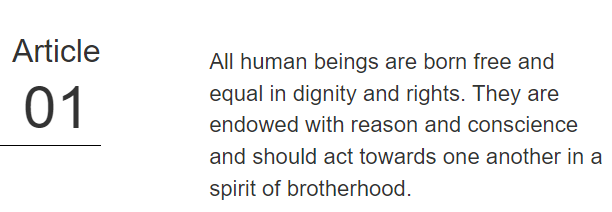 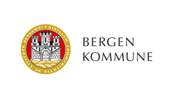 6
[Speaker Notes: Anne Turid]
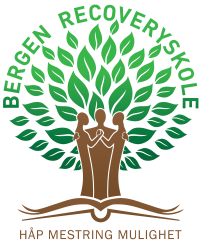 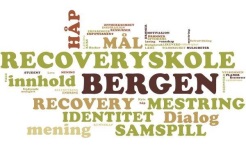 Recovery for us is a way of thinking that creates opportunities
Bergen RecoveryCollege shall promote: 
Belonging and participation
Hope and believe in opportunities
A positive identity – outside the illness
Meaning in life
Managing ones own life
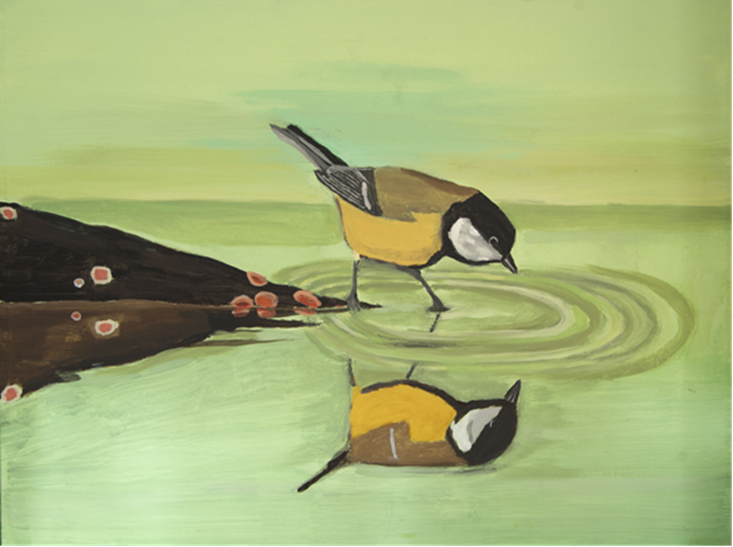 Sissel Eide. Hvem er du?
«who are you?»
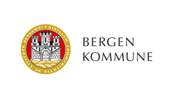 7
[Speaker Notes: Anne Turid]
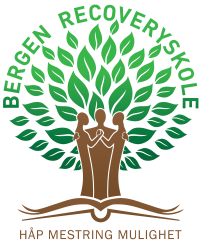 Core principles
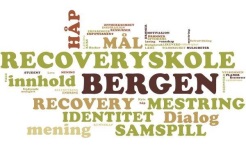 Educational 
Colaborative – co-production in all processes
Person centered and focus on possibilities  and resources
Progressive and supporting – «we believe you can»
Community facing 
Inclusive – welcoming students of all types
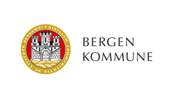 8
[Speaker Notes: Anne Turid
Based on educational pronciples – and all learning are based on their wishes and aspirations.
..
‘Community – Active engagement with community oranisations and mainstreem education]
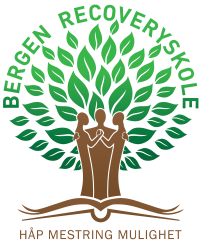 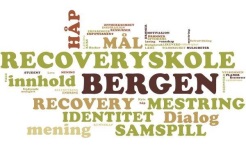 Co-production is for us:
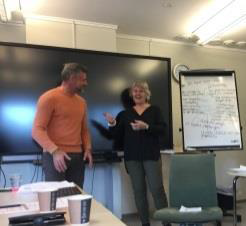 Co - planning
	Co - teaching
	Co - learning
	Co - evaluation
	Co - management
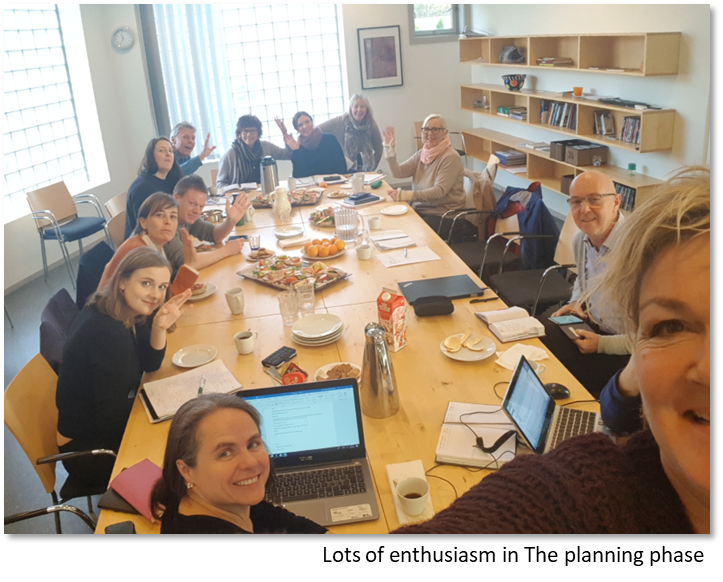 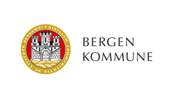 9
[Speaker Notes: Anne Turid
Peers and professionals working together all the way  -]
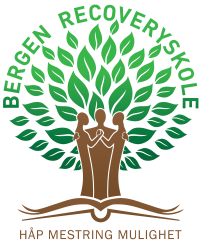 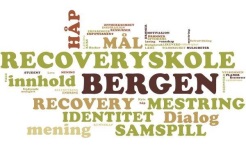 Training the trainers
Special training of the trainers/teachers is obligatory - even if they are educated teachers/professors
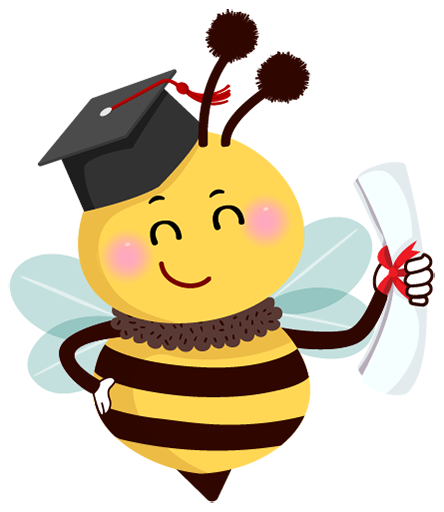 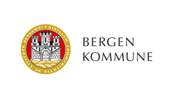 10
[Speaker Notes: Anne Turid PEDAGODJI]
Courses
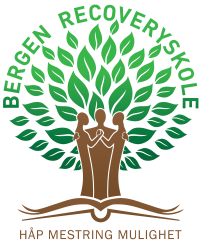 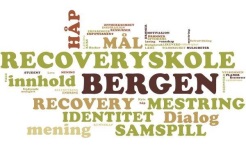 Understand yourself (a little) better and do something about it 
4 weeks, 3h per week
 Introduction to Mindfulness
4 weeks, 3 h per week
Diet and physical activity - it's all about you!
7 weeks, 3 h per week
Train the trainer; Health pedagogy for Bergen Recovery College
3 days, 6 hours per day + training and support
Recovery and recovery support
4 h x 2 weeks 
From Isolation to Inspiration  
1 day
Moore courses will come ….
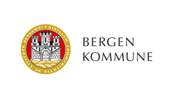 11
[Speaker Notes: Anne Turid

Normally we will give teach each 3 hours course once a week  Te longes is as you can see, 7 weeks.]
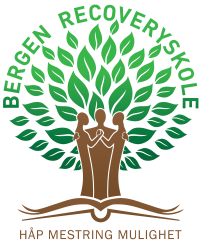 Course Ratification
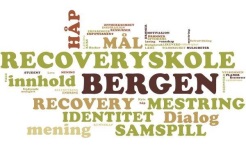 The ratification board at Bergen RecoveryCollege will ratify the courses on the following criteria:

Educational
Recoveryfocused 
Evidence of Co-production

Based on criteria from Nottingham Recovery College
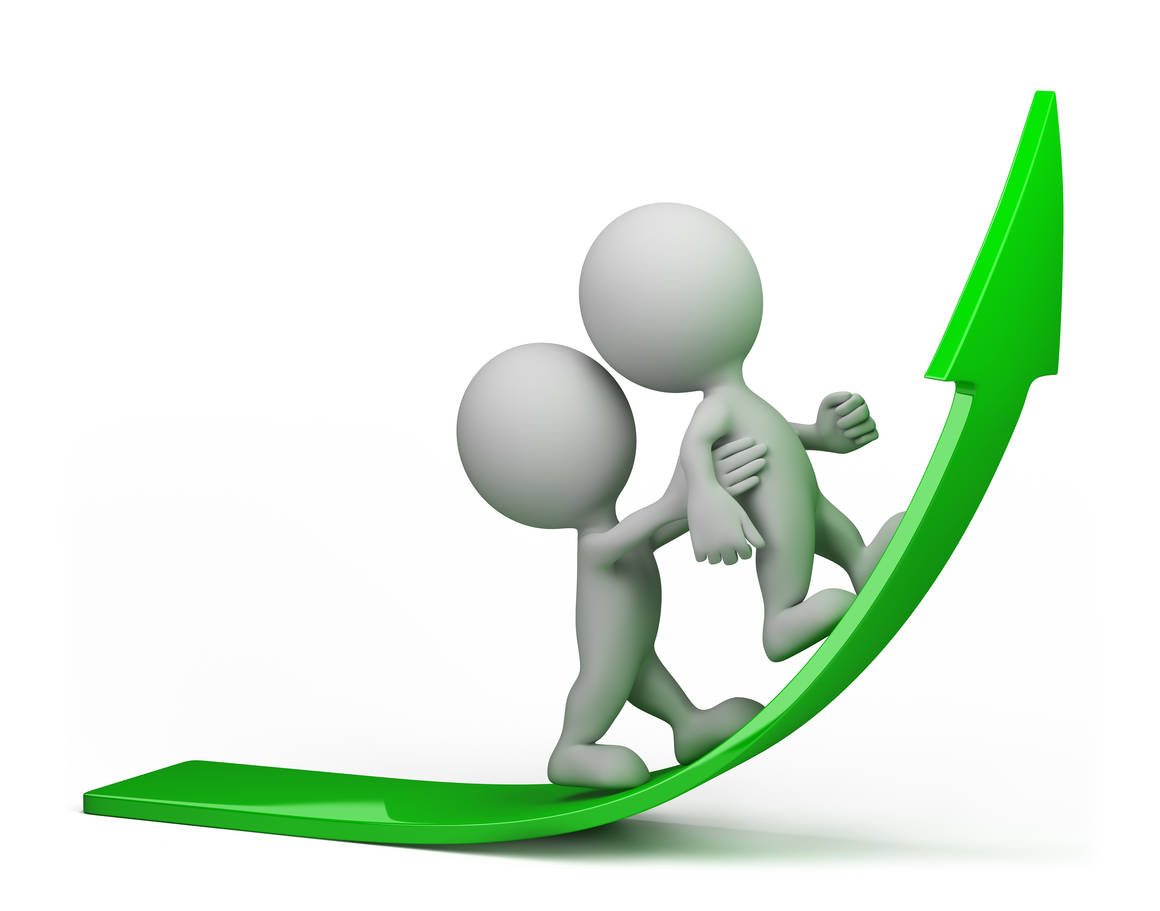 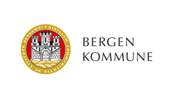 12
[Speaker Notes: I will end my part of the presentation with a short presentaston of our quality criterias]
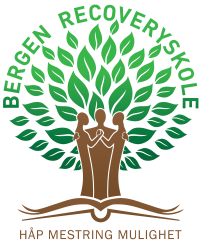 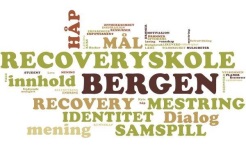 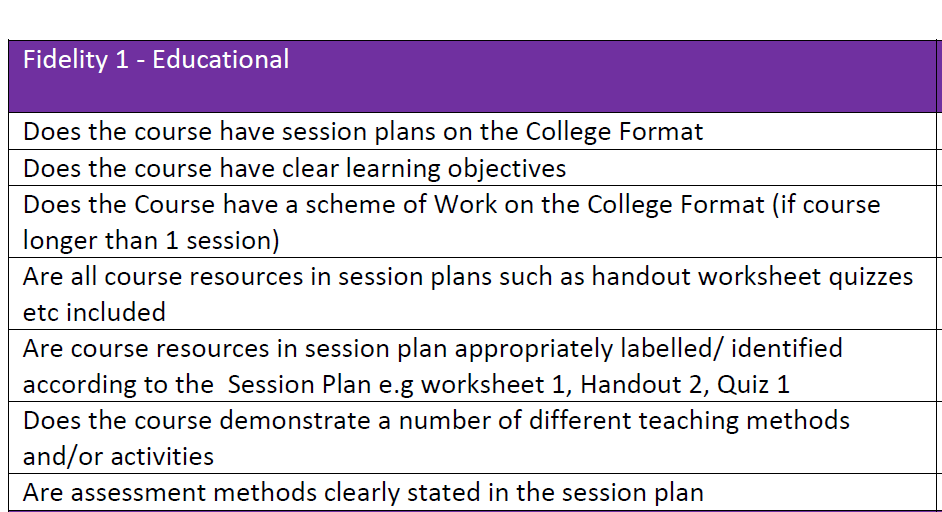 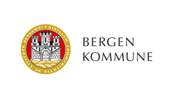 13
[Speaker Notes: Anne Turid
The fidelity crieria are devides in 3 categories]
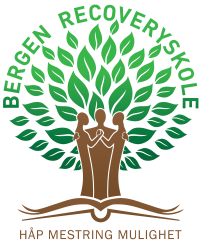 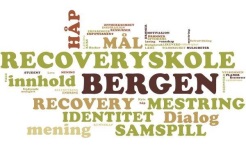 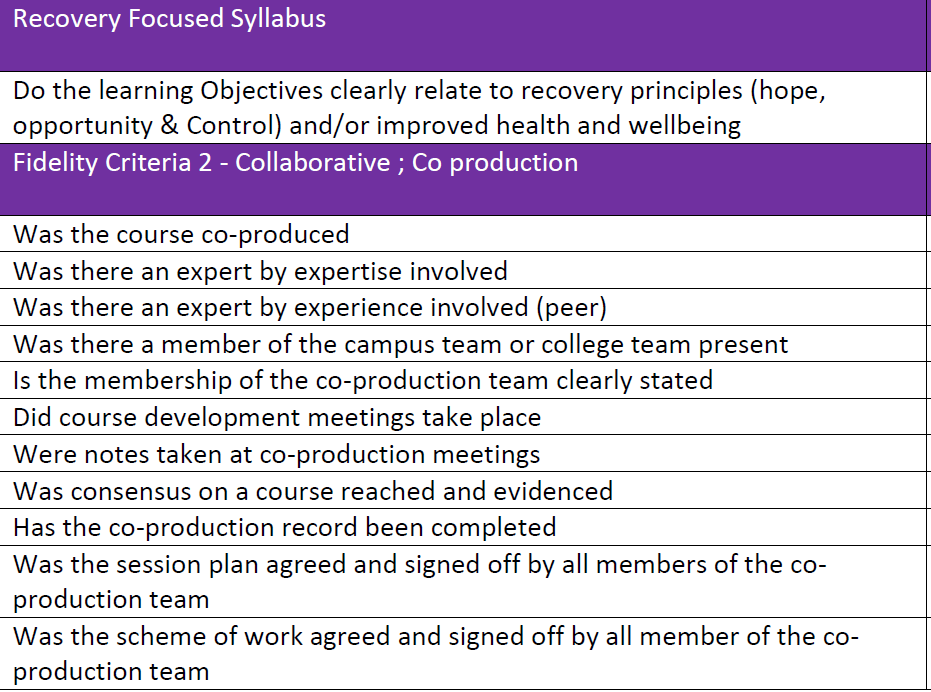 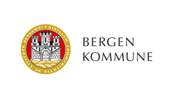 14
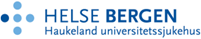 [Speaker Notes: Anne Turid]
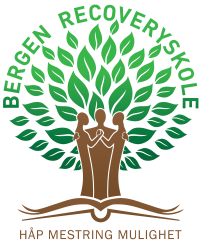 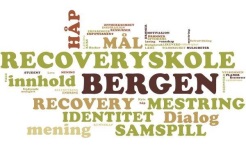 Bergen Recovery College- New Chapter
Sept/oct 2022 - Training the trainers-course 
Newly trained teachers engaged at the recovery college right away
8 new teachers, both peer -/professional teachers
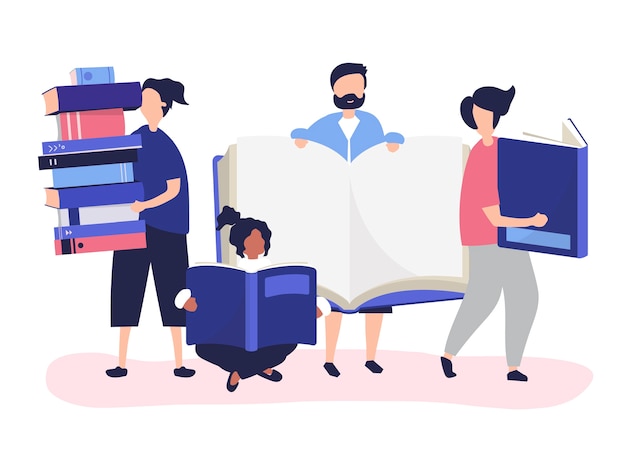 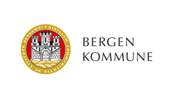 15
[Speaker Notes: After down-time during the pandemic - Restart june 2022


I came into the recovery college last year, after rc had laid dormant through covid-19, and so my job was to restart the rc again. 
Seemed wise to make a slow start, but the few courses held before covid had been so popular, that the rumour went ahead of us as it became clear that we were starting up our rc again – and so we needed to quickly follow up:

Startet up by recruiting new teachers, both peers and professionals from different parts of the health services and other comitted circles, arranged training the trainers course. 
Aas we were eager to start up, we actually planned our first semester,  based on the material of previous made courses, without yet  having teachers associated to the rc – but with the intention of recruit teachers for the courses directly from the klk.

The idea: Techers would get to use (ta i bruk ) both their new involvement to the rc, and their new knowleadge of pedagogical approaches right away, without having our new teachers loose interest while waiting for us to settle in. 

 
Tall fra klk – fag 3 + erfaring 5 = 8 wanted to take on the challenge of becoming active teachers at our college.]
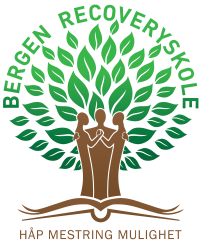 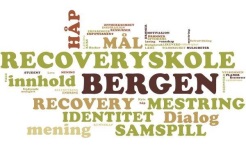 Interactive learning
Choice of words for this occation:Teachers – not lecturers
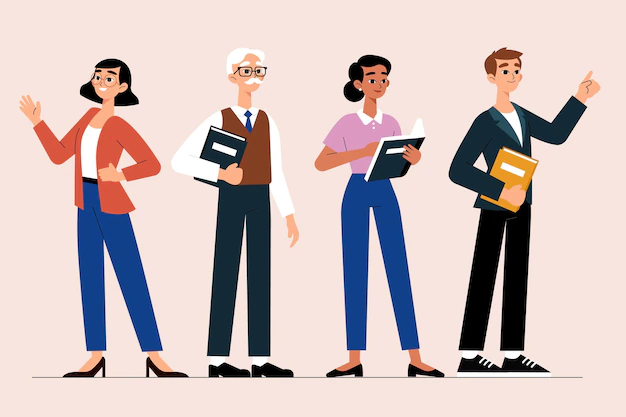 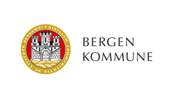 16
[Speaker Notes: After down-time during the pandemic - Restart june 2022


I came into the recovery college last year, after rc had laid dormant through covid-19, and so my job was to restart the rc again. 
Seemed wise to make a slow start, but the few courses held before covid had been so popular, that the rumour went ahead of us as it became clear that we were starting up our rc again – and so we needed to quickly follow up:

Startet up by recruiting new teachers, both peers and professionals from different parts of the health services and other comitted circles, arranged training the trainers course. 
Aas we were eager to start up, we actually planned our first semester,  based on the material of previous made courses, without yet  having teachers associated to the rc – but with the intention of recruit teachers for the courses directly from the klk.

The idea: Techers would get to use (ta i bruk ) both their new involvement to the rc, and their new knowleadge of pedagogical approaches right away, without having our new teachers loose interest while waiting for us to settle in. 

 
Tall fra klk – fag 3 + erfaring 5 = 8 wanted to take on the challenge of becoming active teachers at our college.]
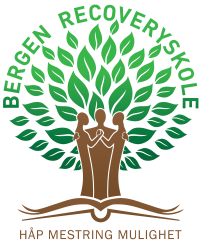 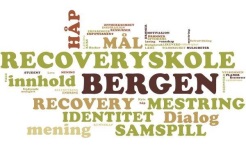 Experiences from students
Students evaluations:
Increased competence
Gained new tools
Increased knowledge of recovery and recovery support
Peers and professionals learning together as equals – building bridges
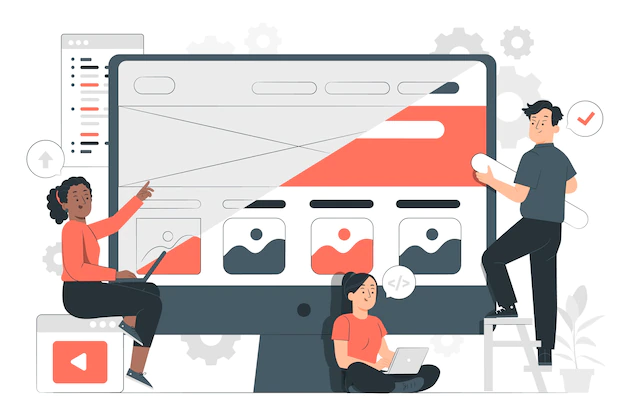 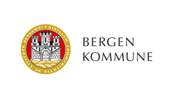 17
[Speaker Notes: Evaluations:
Students reported that the courses had provided 
increased competence, 
new tools for a better understanding of one's own recovery process, and also 
provided security and knowledge of how to provide good recovery support to others with increased focus on the individual's own thoughts about
own needs. 

Conversations with students: 
Some tells us that courses at BRS have been the direct cause of their experience of a recovery process, which has lead to them seizeing new opportunities in life, feeling more in control of *********************
Some have told us that our courses has given new tools on understanding others struggling, giving them tools to better support them in their recovery process


Learning together – we say: applying as peers and professionals, but the minute you walk through our doors, we are all students. BUT
In reality, we are not only students together, - we become humans together. 
By creating a Safe environment for uncovering life experiences – it becomes safe, also for the professionals, to uncover their own life experiences – we walk out of the class as equals]
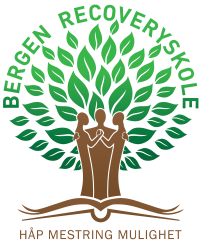 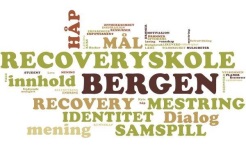 How do we prepare?
1 day joint practise per course day
Get to know the material
Get to know each other as co-teachers – build security
Get to know in advance the personal experiences being used in the course
Get to know other teachers teaching the same course – preparing substitutes
Always available
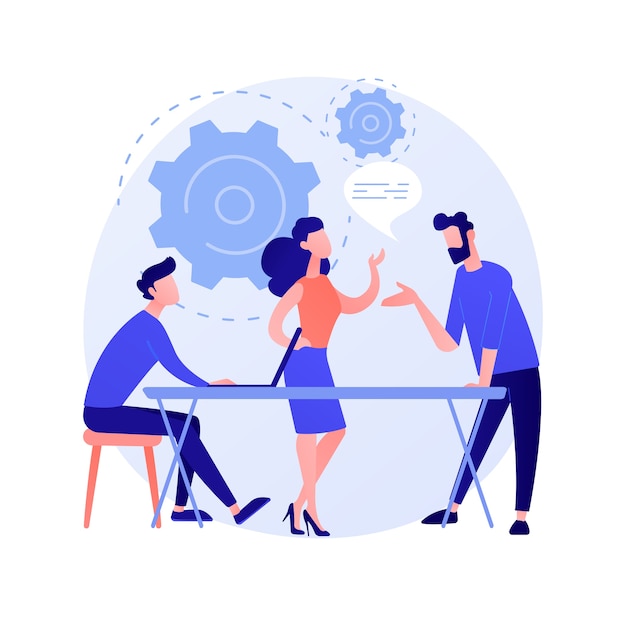 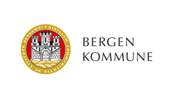 18
[Speaker Notes: Based on experience from the project period we arranged sole "days of practising" - 1 day practise per day of course, for everyone who wanted - right now or later - to give that spesific course. 
Purpose: letting everyone getting to know the material together, as so to give the teachers the opportunity to also get to know the approach of the teacher they was going to give the course with. This has shown particularily useful with the fag getting to know in advance how the peer wanted to angle the peers approach. 
Also: opportunity to also get to know each other as teachers across the courses, and the peers approach across the courses, which created natural vikarer in case  of sudden illness, or just life getting in the way. 
+ veiledningsgrupper, purpose of samle kurslærermiljø

+ Always available for questions/needs ahead of courses

Mentoring sessions – having assosciated with pedagogical Cutting-edge expertise, helping us improve pedagogical tecniques, and also quality assure our courses so they hold the best possible quality
Mentoring sessions – also serve the purpose of building a good, stable, lecturers environment at the rc]
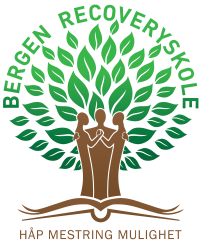 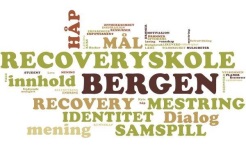 Building an environment
Mentoring sessions
Process mentoring
Pedagogical mentoring

Different kinds of teambuilding/having fun together
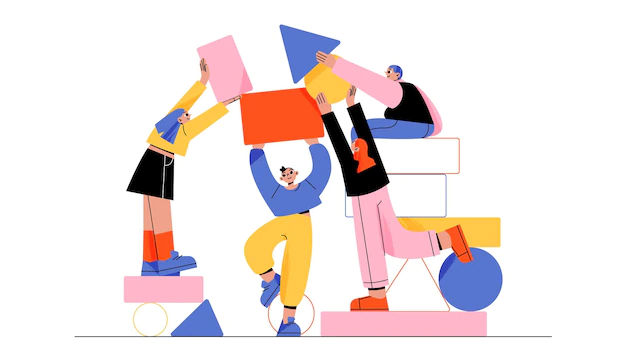 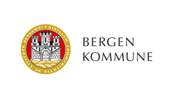 19
[Speaker Notes: Based on experience from the project period we arranged sole "days of practising" - 1 day practise per day of course, for everyone who wanted - right now or later - to give that spesific course. 
Purpose: letting everyone getting to know the material together, as so to give the teachers the opportunity to also get to know the approach of the teacher they was going to give the course with. This has shown particularily useful with the fag getting to know in advance how the peer wanted to angle the peers approach. 
Also: opportunity to also get to know each other as teachers across the courses, and the peers approach across the courses, which created natural vikarer in case  of sudden illness, or just life getting in the way. 
+ veiledningsgrupper, purpose of samle kurslærermiljø

+ Always available for questions/needs ahead of courses

Mentoring sessions – having assosciated with pedagogical Cutting-edge expertise, helping us improve pedagogical tecniques, and also quality assure our courses so they hold the best possible quality
Mentoring sessions – also serve the purpose of building a good, stable, lecturers environment at the rc]
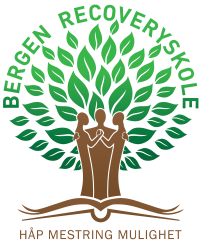 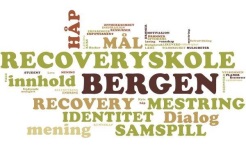 Teachers reports
Both peer- and professional teachers – personal growth
Reports feeling taken good care of
… but wish for stable locations
Feeling equal
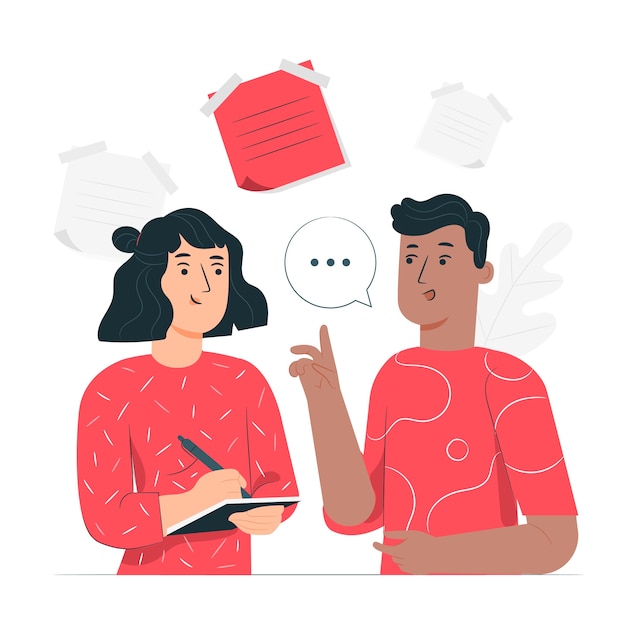 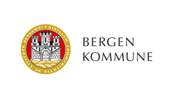 20
[Speaker Notes: Both have reported feeling of good care, but expressed wish for stable locations. Takes up valuable preparing time having to arrange/prepare new/borrowed classrooms
 
Feeling equal – BUT equality does not mean that the professional and the peer teachers needs the same]
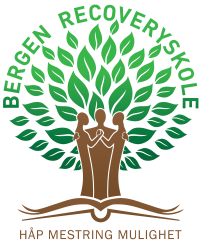 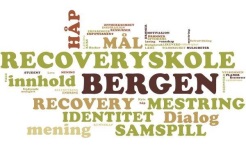 How do we prepare our peer teachers?
Guidance on expressing learning points from own personal story
Extra support in the empowerment process, eg.​
 Speaking in public ​
 Growing in the role of being a teacher in the classroom​
 Feeling valued, as teachers, and as an essential​part of the making of a recovery college​
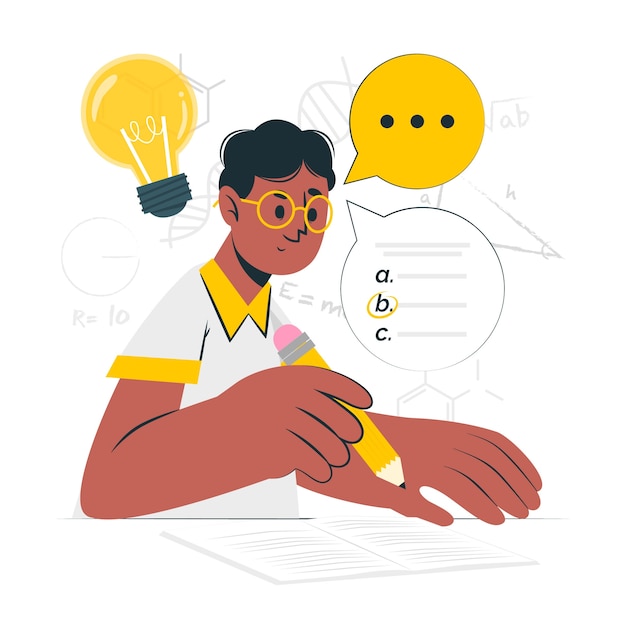 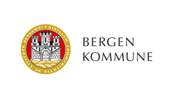 21
[Speaker Notes: Always available for questions/needs ahead of courses

Aside this as tiltak to prepare the course teachers, I myself have made an effort to always be available to help our teachers prepare. 



Especially the peers have expressed the need for this, as the peers will have their own, often very personal take on the material. What extra help is needed :
Often more time to prepare – importance of support, presence 
Some peers have needed guidance on how to express the learning points of their own story without getting too personal - to form their experience into generalised knowledge
Some peers have needed some extra support in their work/effort to become teachers (many have never spoken in public and are suddenly expected to talk to a lot of people at once)
Some peers are also just not used to have their experience being treated as of the same value as the "fag" lecturers - this can take some aquintance, and some support was needed just for the peers to manage to feel valued - both as teachers and also as a deeple needed part of the making of a recovery school. 
It took some work - but I myself really felt the pride (med-stolthet) the day I myself heard at at meeting at another network somebody presented themselves as: <name>, I work at …. … AND "I am also a peer lecturer at Bergen Recovery College" (said with such pride..!)]
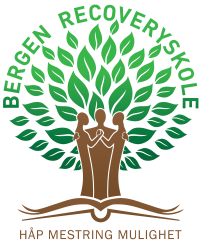 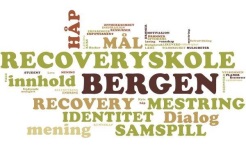 What is important to our peer teachers?
Good evaluations from students
Opportunity to shed light on important topics
Honest feedback 
Genuine commitment 
Peer experience within the management of RC
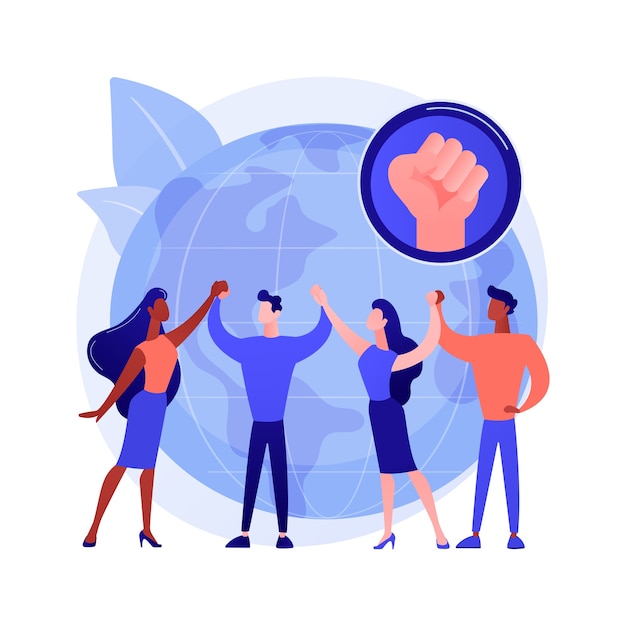 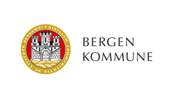 22
[Speaker Notes: Good evaluations from students 
Gives experience of mastery
Opportunity to shed light on important topics
Such as  recovery, isolation, empowerment and hope. Hope for a mental health care with diversity, means and human rights like others.

Need honest feedback from me as their guide to grow

Genuine commitment from the management of the RC – rubs off to teachers
Peer experience within the management of RC
Have worked with personal experience and can more easily familiarize you with and guide us in challenges we face as an experiential teacher. 
helps the relationship and builds confidence for the role.
example of how far it is possible to reach despite challenges

Diversity is being invited to the party; Inclusion is being asked to dance.
Equality – everybody gets to join in on arranging the dance

The use of peer support staff and their knowledge are core components of recovery-oriented services and programmes]
Susanne Albertine Davidsen
Anne Turid Nygaard
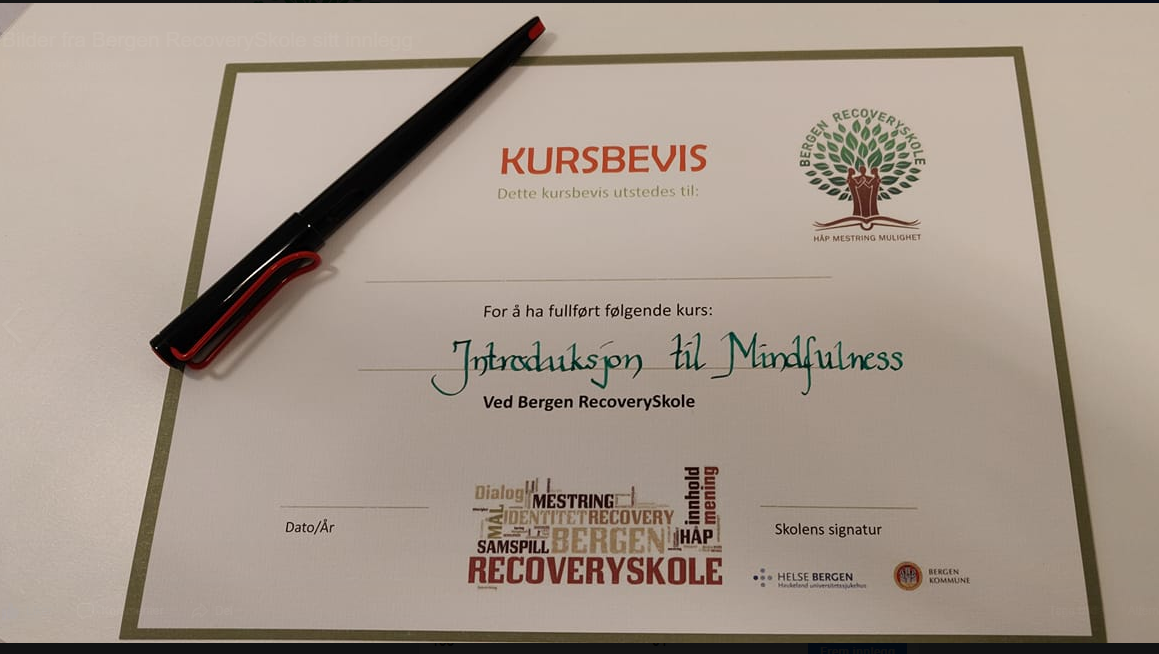 23